Штаревич Елена Леонидовна
Заместитель директора
                                                                             по УМР
			          МОБУ Александровская сош

	                                  «Идеальное управление, – когда управления нет,
                                                                       а его функции выполняются, каждый знает, что
                                                                        ему делать. И каждый делает, потому что
                                                                        хочет этого сам»        А. Гин
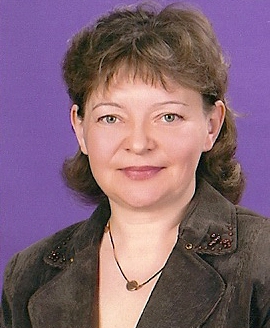 Штаревич Елена Леонидовна
1967 года рождения
Образование – высшее
Доп. квалификация – менеджер 
Педагогический стаж – 26 лет 
Административный стаж – 6 лет
Штаревич Елена Леонидовна
Повышение квалификации
«Организация и содержание деятельности заместителя директора школы по учебно-воспитательной работе» (ККИПК, 2009 г.)
«Педагогический мониторинг как средство управления качеством обучения в образовательном учреждении в условиях реализации ФГОС» (ККИПК, 2013 г.)
Штаревич Елена Леонид0вна
Грамоты
«За высокие результаты в учебно-воспитательном процессе и в связи с профессиональным праздником Днём учителя»   (Администрация Ирбейского района, 2010 г.)
«За качественное методическое сопровождение, высокие результаты учебной деятельности, в честь Дня учителя»   (Администрация Ирбейского района, 2013 г.)
Штаревич Елена Леонидовна
Цель моей работы:
Повышение эффективности образовательного процесса через применение современных подходов к организации учебно-воспитательной  деятельности, непрерывное совершенствование профессионального уровня и педагогического мастерства.
Штаревич Елена Леонидовна
Мои увлечения.
   
 Люблю 
путешествовать
выращивать цветы
читать художественную  литературу
Штаревич Елена Леонидовна
Спасибо за внимание!